воспитание толерантности у дошкольников
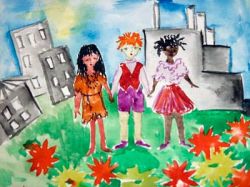 Е. И.  Гук, воспитатель МБДОУ детский сад № 42 города Белово
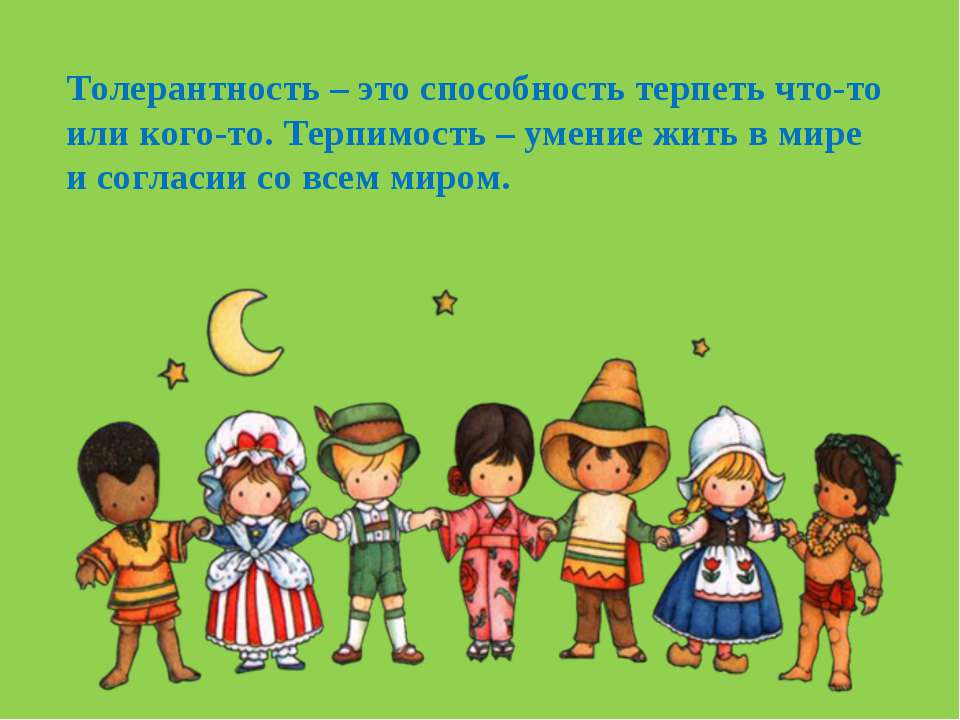 16 ноября – международный день толерантности
Актуальность толерантности сегодня
Толерантность как никогда ранее важна в современном мире. Мы живем в век глобализации экономики и все большей мобильности, быстрого развития коммуникации, интеграции и взаимозависимости, в век крупномасштабных миграций и перемещения населения, урбанизации и преобразования социальных структур. Каждый регион многолик, и поэтому эскалация нетерпимости и конфликтов потенциально угрожает всем частям мира. От такой угрозы нельзя отгородиться национальными границами, ибо она носит глобальный характер.
Социальный аспект
Толерантность необходима в отношениях как между отдельными людьми, так и на уровне семьи и общины.  В школах и  университетах, в рамках неформального  образования, дома и 
на работе необходимо 
укреплять дух 
толерантности и 
формировать 
отношения
открытости, внимания
друг к другу и 
солидарности.
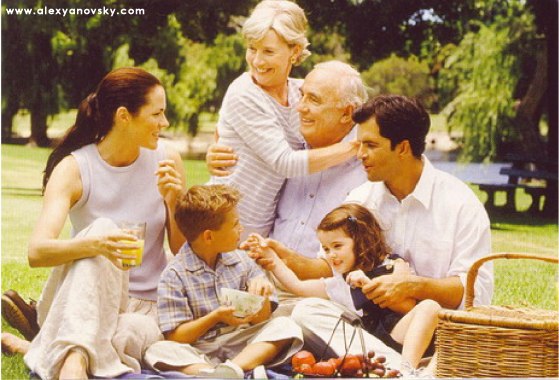 Устав Организации Объединенных Наций гласит: 
«Мы, народы Объединенных Наций, преисполненные решимости избавить грядущие поколения от бедствий войны... вновь утвердить веру в основные права человека, в достоинство и 
ценность человеческой
 личности... и в этих целях 
проявлять толерантность
 и жить вместе, в мире
 друг с другом, 
как добрые соседи».
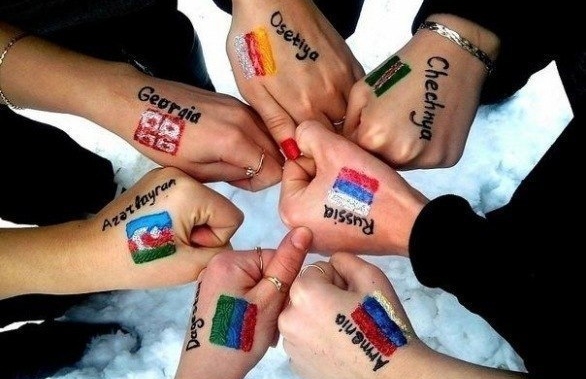 «Теперь, когда мы научились летать по воздуху, как птицы, плавать под водой, как рыбы, нам не хватает только одного: научиться жить на земле, как люди»                                          (Бернард Шоу)
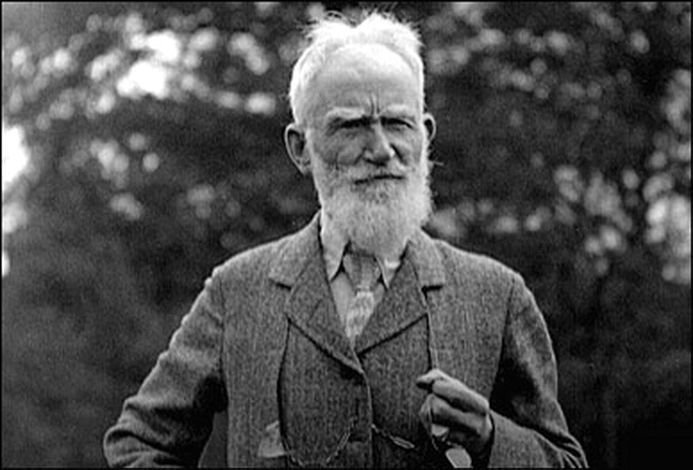 Что такое толерантность? Доброта, любовь и смех. 
Что такое толерантность? Счастье, дружба и успех. 
Если ты к друзьям терпим, выслушать любого можешь, 
Если нужно, то готов ты всегда прийти на помощь.
Веришь в чудо, в доброту взрослых уважаешь, 
Никому ты не грубишь и не обижаешь.
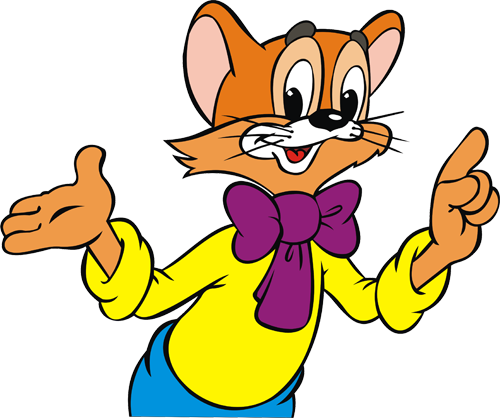 Толерантность – (от лат. tolerantia – терпение) это терпимость к иного рода взглядам, нравам, привычкам.             энциклопедический  словарь

Толерантность 
необходима 
по отношению  
к особенностям 
различных народов, 
наций и религий.
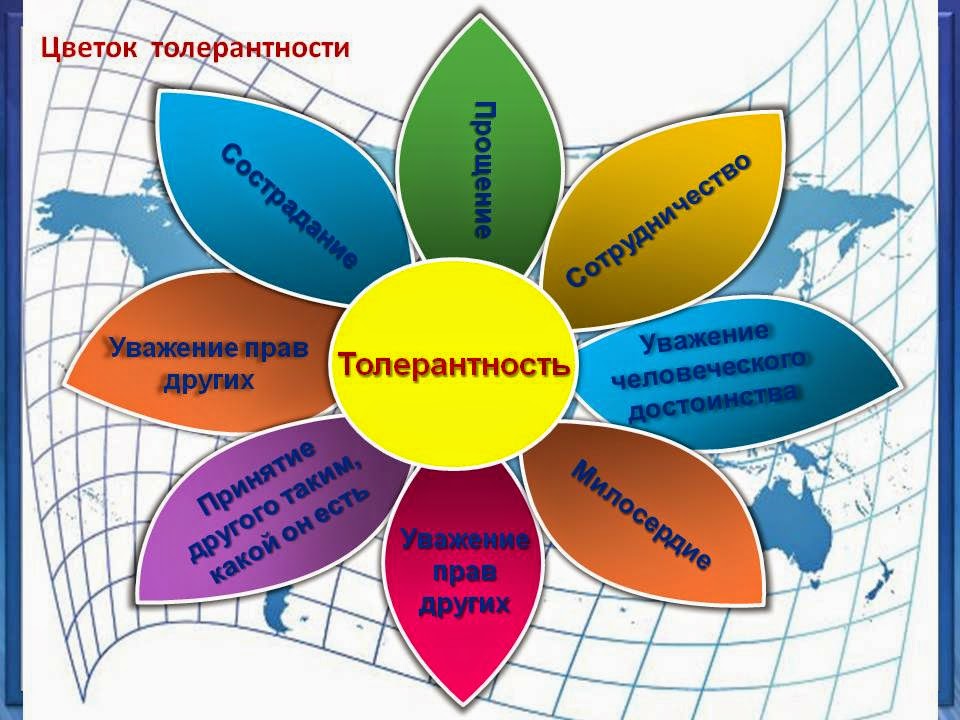 Определение слова “толерантность” у разных народов на разных языках звучит по-разному:
в испанском – способность признавать отличные от своих собственных идеи или мнения
во французском – отношение, при котором допускается, что другие могут думать или действовать иначе, нежели ты сам
в английском – готовность быть терпимым, снисходительным
в китайском – позволять, принимать, быть по отношению к другим великодушным
в арабском – прощение, снисходительность, мягкость, милосердие, сострадание, благосклонность, терпение, расположенность к другим
– в русском – способность терпеть что-то и от кого-то (быть выдержанным, выносливым, стойким, уметь мириться с существованием чего-либо и кого-либо)
Мудрые мысли о толерантности:
«Не делай другому того, от чего больно тебе»
«Считай успех соседа своим успехом, а потерю соседа своей потерей»
 «Кто любит добрые дела, тому и жизнь мила»
«В счастье и страдании, в радости и горе мы должны относиться ко всем существам, как относимся к самим себе»
«Худо тому, кто добра не творит никому».
«Живи добрее, будешь всем милее»
Толерантность в России
Живут в России разные народы с давних пор. 
Одним – тайга по нраву, другим – степной простор. 
У каждого народа язык свой и наряд.
Один черкеску носит, другой надел халат.
Один – рыбак с рождения, другой – оленевод.
Один – кумыс готовит, другой готовит мед.
Одним – милее осень, другим – милей весна.
А Родина – Россия – у нас у всех одна!
Народы России
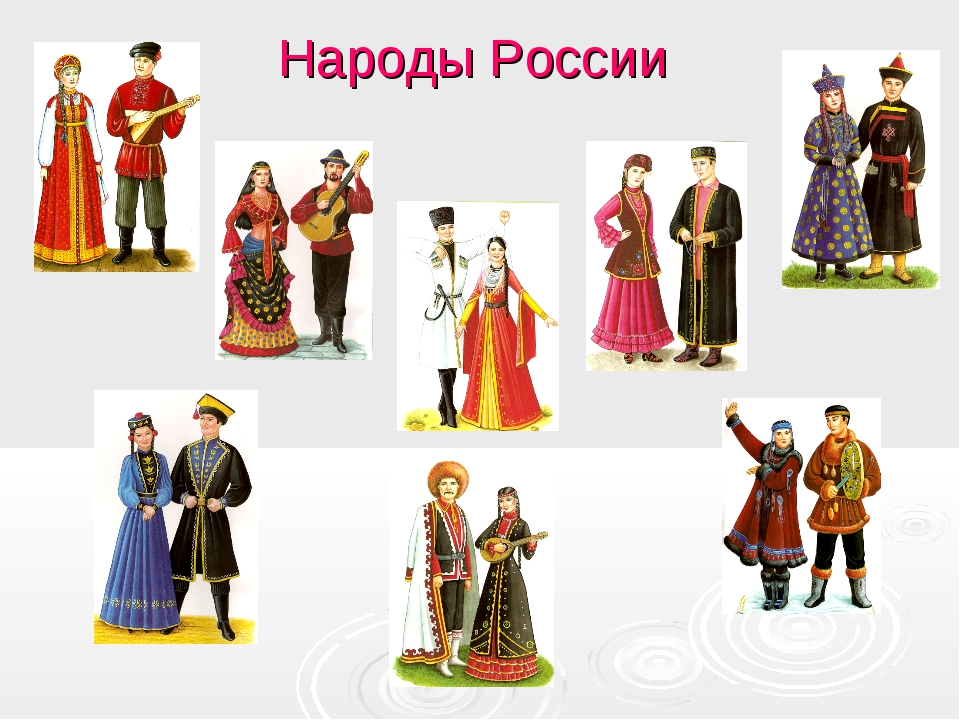 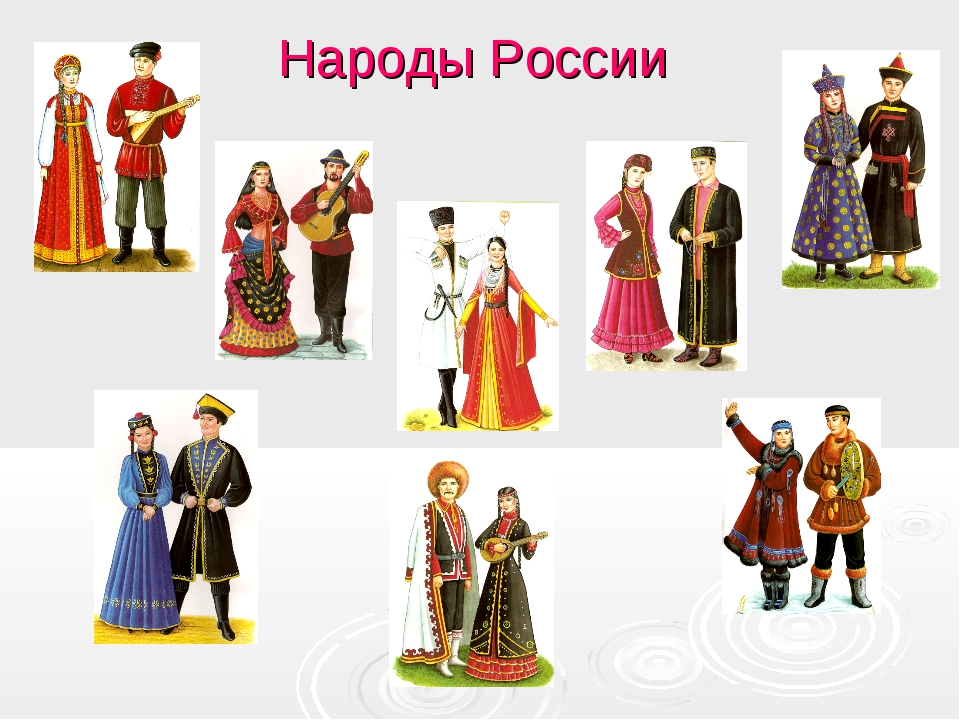 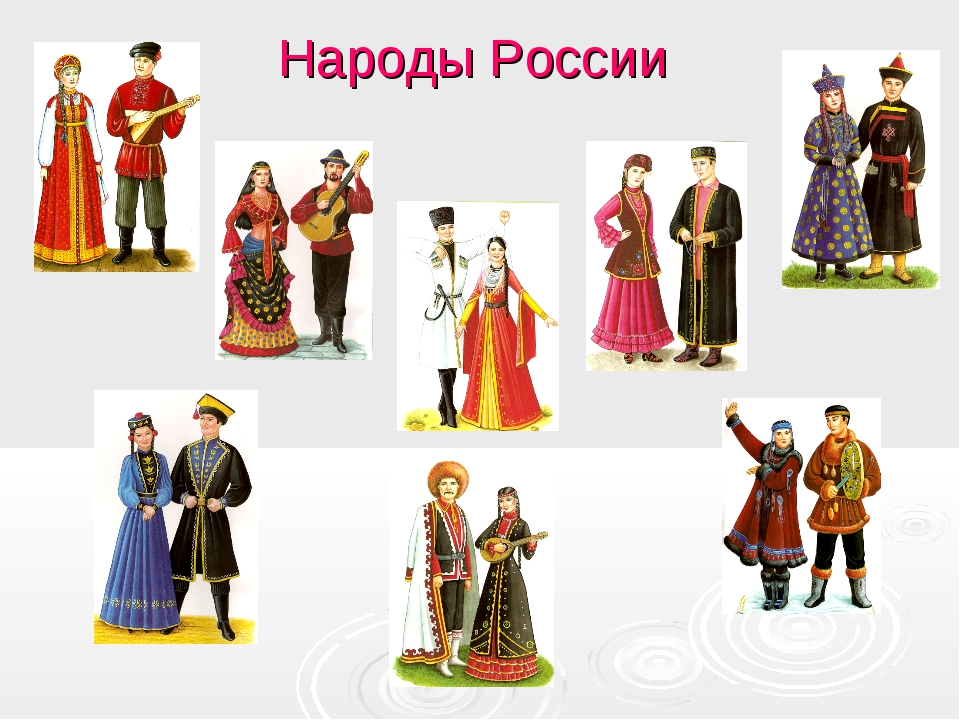 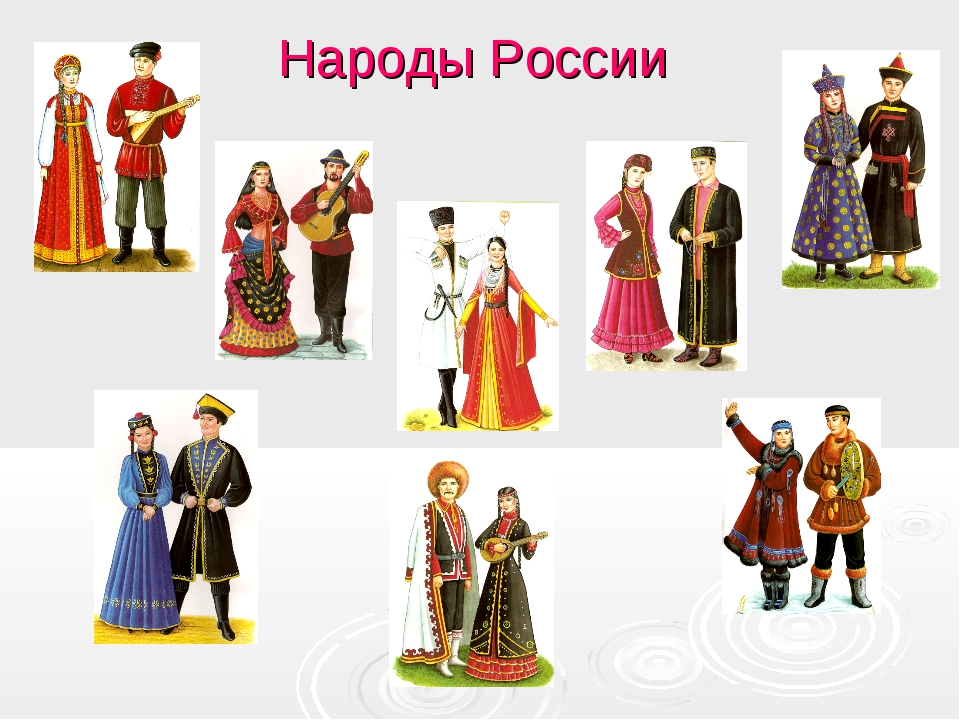 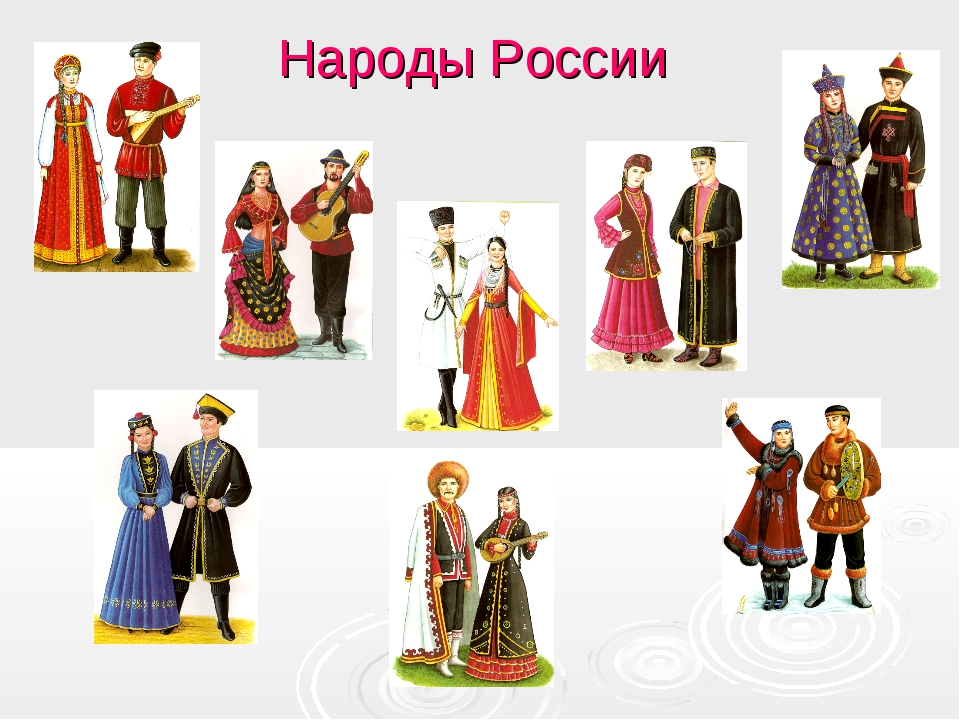 русские
буряты
татары
цыгане
чеченцы
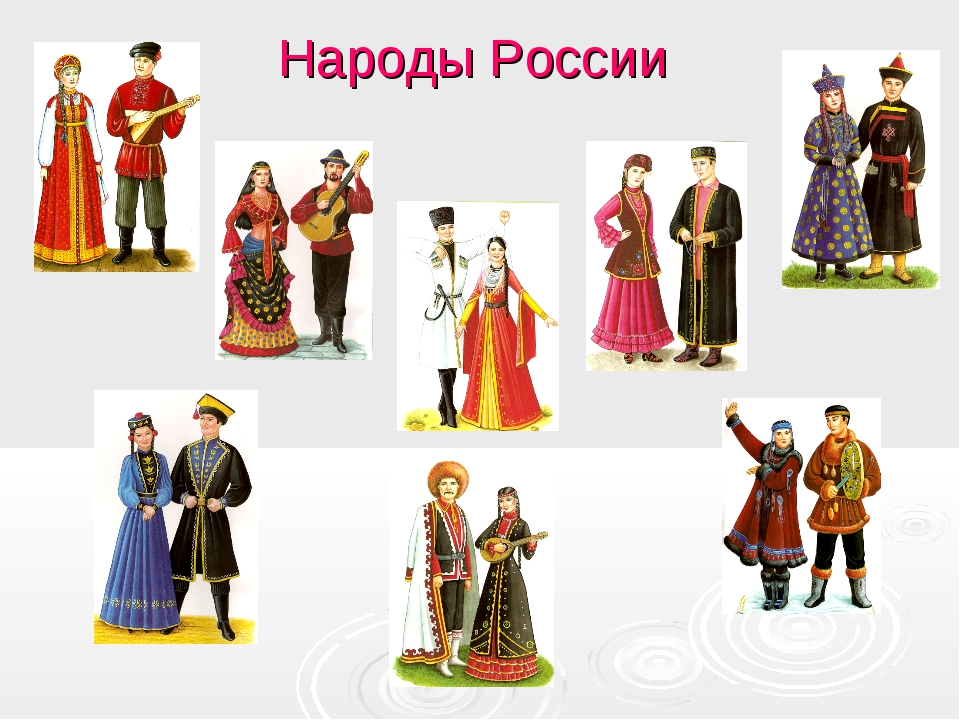 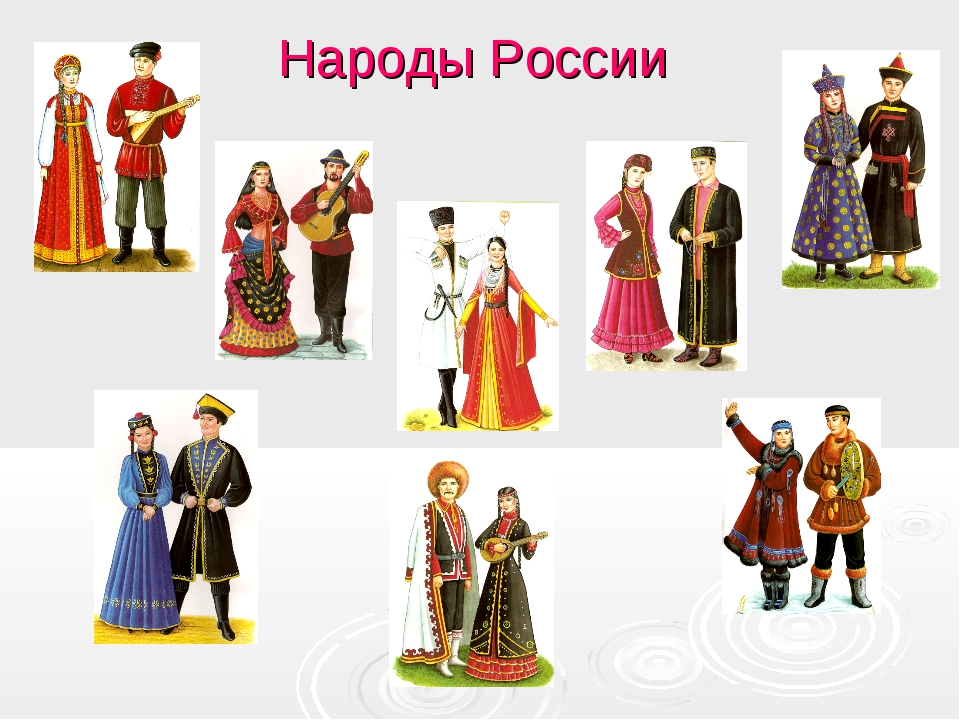 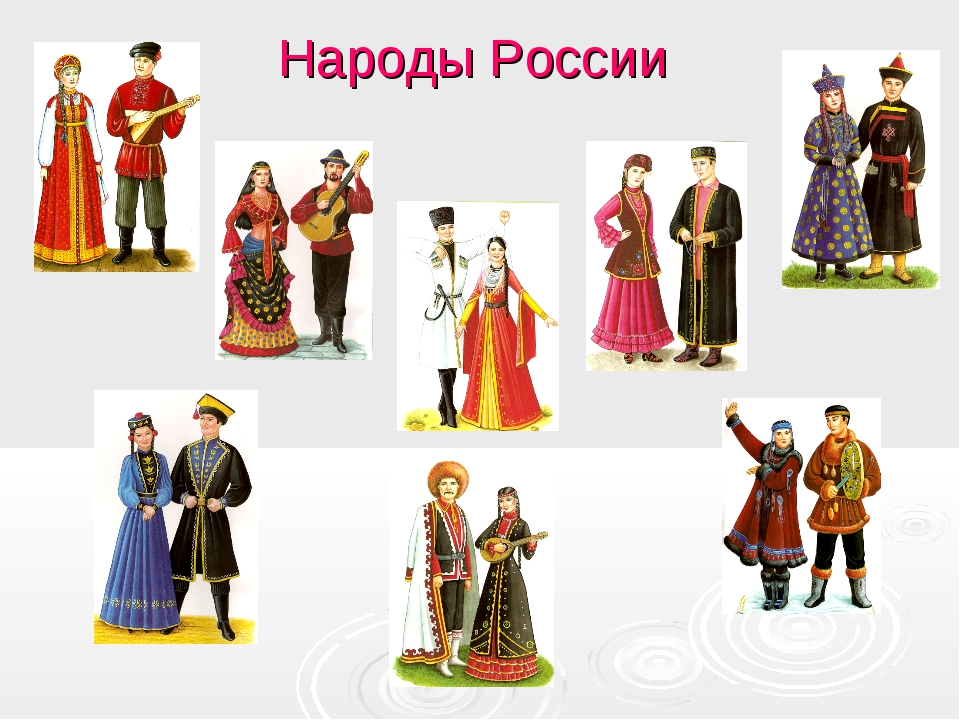 чукчи
калмыки
башкиры
Сергий Радонежский – приверженец чистоты духа и помыслов, преисполненный смирения и любви
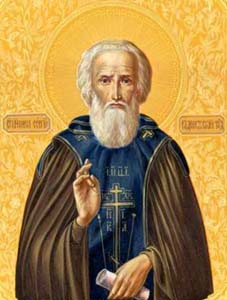 В наиболее сложные моменты истории России он не раз помогал князьям услышать друг друга, убеждал их прекратить кровопролитные усобицы, доказывал окружающим, что жизнь можно устраивать только добром и любовью.
В Евангелие от Луки Гл.6, ст.36 написано: “… будьте милосерды, как и Отец ваш милосерден…”
Сам Иисус постоянно в своём земном служении показывал безграничное милосердие к нуждающимся в помощи людям. 
Поступать по законам 
доброты – это красиво, 
почетно, потому что 
добрые дела и поступки 
живут в веках.
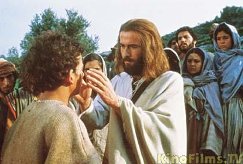 Качества толерантности:
снисходительность, 
доброта, уважение, понимание, миролюбие, милосердие, великодушие, сердечность, сострадание, благосклонность, прощение, поддержка, равенство,  сотрудничество, согласие.
Методы воспитания толерантности –это спо­собы формированияу детей готовности к понима­ниюдругих людей, народов и терпимому отношению к их своеобразнымпоступкам.
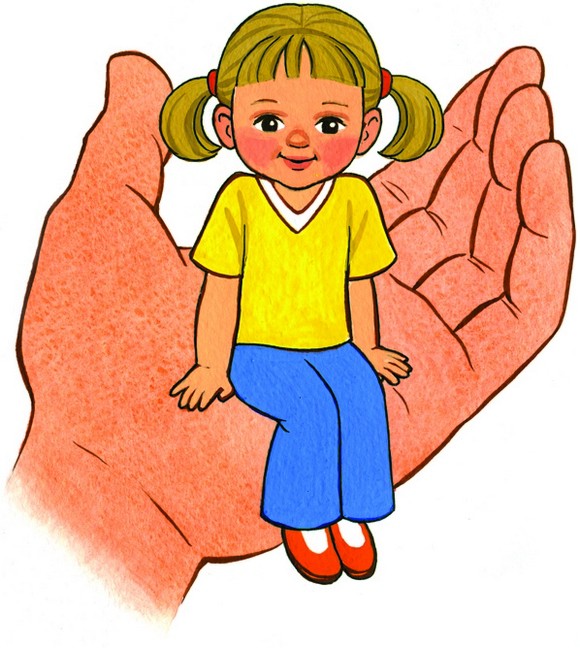 Формы проявления толерантности
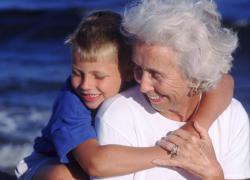 Это эмоциональное достояние, отношение к окружающим
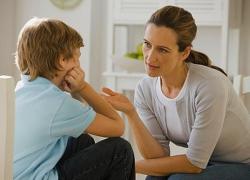 к старшим
Уважение 


Милосердие


Сострадание
к младшим
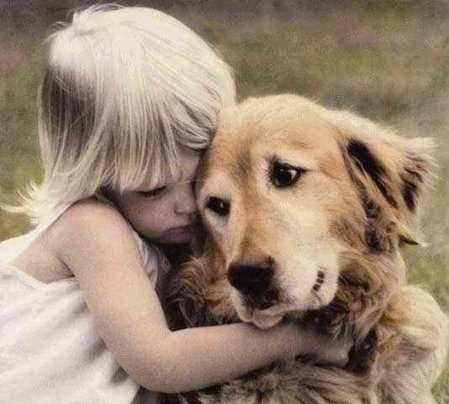 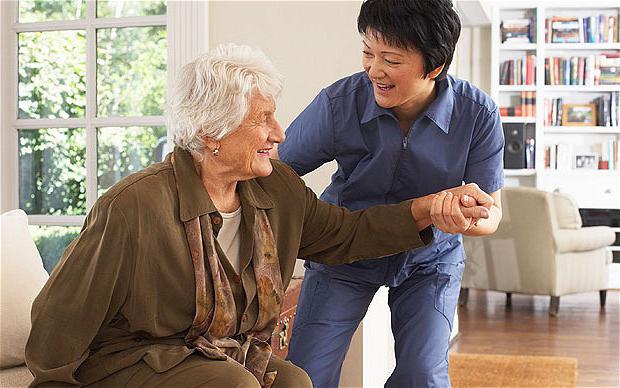 Воспитание толерантности в детском возрасте
Личный пример уважения к окружающим;
Беседы с детьми о добре и милосердии;
Поощрение детей к добрым делам;
Приобщение к этикету, к фольклору и традициям народов России;
Совместные прочтения 
литературы и просмотры 
фильмов, мультфильмов 
с обсуждением поступков 
главных героев.
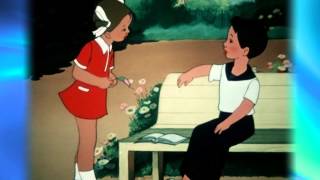 Формирование толерантности
ребенок
Естественная толерантность
объект
Положительная оценка объекта
Положительное отношение к объекту
Положительное побуждение в отношении  к объекту
Связь ребенка с объектом
Проблемная толерантность
Отрицательная оценка объекта
Отрицательное отношение
Отрицательное побуждение
Мультфильм о толерантности «Добро пожаловать»
Вопросы для обсуждения мультфильма:
1. Оценка объекта: Нравится ли тебе главный герой.
2. Определение степени отношения к объекту: Жалко ли тебе 
главного героя?
3. Побуждение в 
отношении к объекту:
Желаешь ли ты
помочь главному герою?
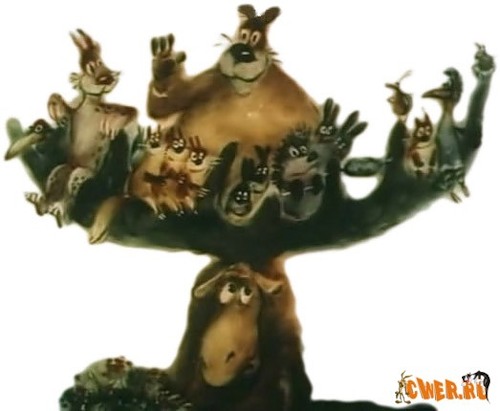 Выявление степени толерантности у дошкольников по отношению к главному герою мультфильма «Добро пожаловать»
Заключение
Толерантный человек не имеет каких-либо узких определений. Это психологические, нравственные, этические нормы. Подобное качество заложено в каждом человеке с рождения, но может быть потеряно. Идеология по формированию толерантности у детей дошкольного возраста должна быть направлена на формирование у них способности к взаимодействию с окружающим миром. Где происходит формирование морально-нравственных ценностей, обобщенного отношения к самому себе, своим переживаниям, которое остается одним и тем же в различных ситуациях, обобщенное отношение к окружающим и понимание своей ценности. Таким образом, возрастает действенность толерантного поведения дошкольников.
Пути воспитания толерантности у детей – это воспитание «нравственного Я», а также стремление ребенка к саморазвитию, самосовершенствованию, а так же желание жить в гармоничном гуманном обществе и с идеей равенства людей. К 6 годам к развитию у ребенка отчетливо проявляется готовность и способность ставить себя на место другого человека и видеть вещи с его позиции, учитывая не только свою, но и чужую точку зрения. Главная потребность ребенка старшего дошкольного возраста состоит в том, чтобы войти в мир взрослых, быть как они, действовать вместе с ними.
Мы разные, совсем не похожие друг на друга. 
У нас разный цвет кожи, 
Мы говорим на разных языках,
У нас разные обычаи и традиции. 
Но все мы едины в одном – 
Мы люди. 
Давайте толерантность 
прославлять! 
Терпимость стран, людей, 
народов! 
Друг друга будем чтить 
и уважать, 
Не глядя на цвет глаз, волос 
И  Родины природы!
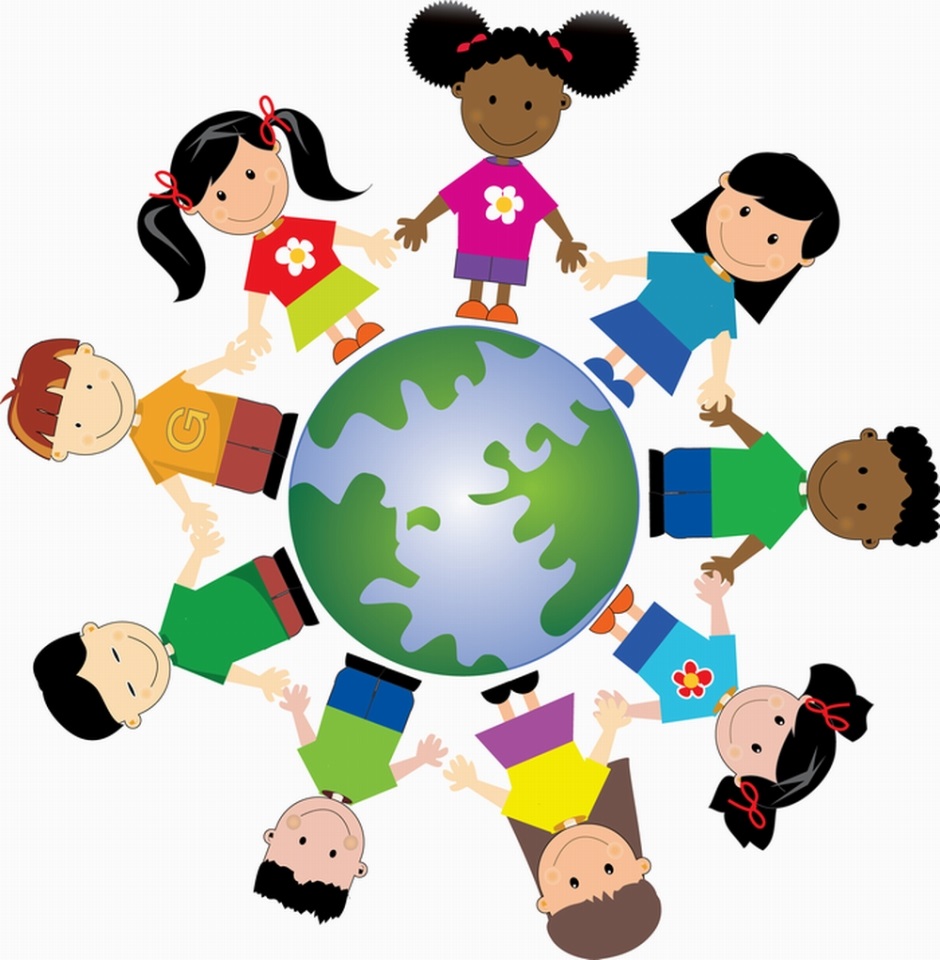 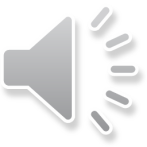 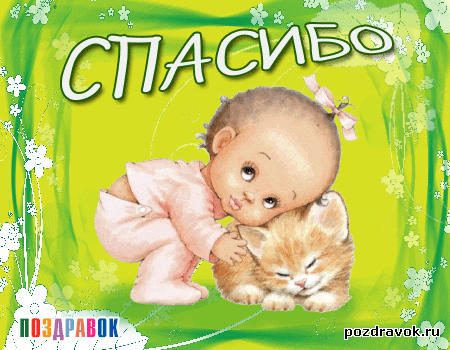